Movie1 Scene19
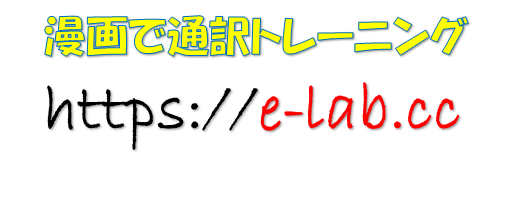 - Well, I think that we should do this more often.
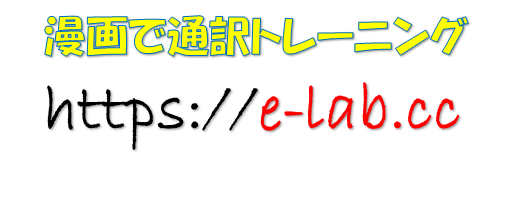 これからもこうやって会おうよ
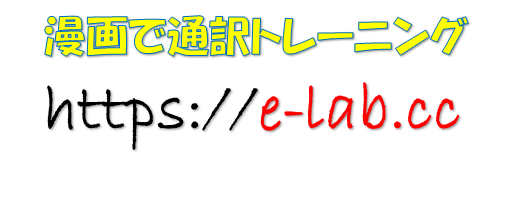 - What, share grief stories?
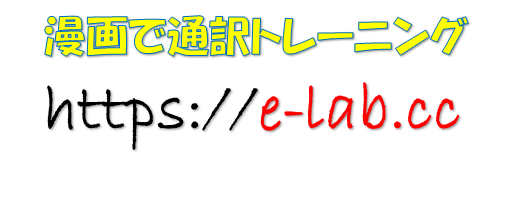 〝なぐさめ合いましょう“的な？
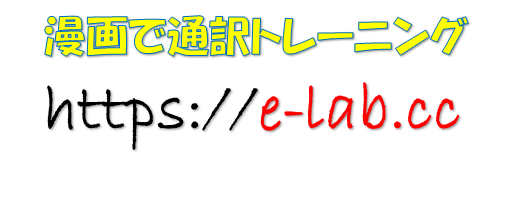 No, get to know each other.
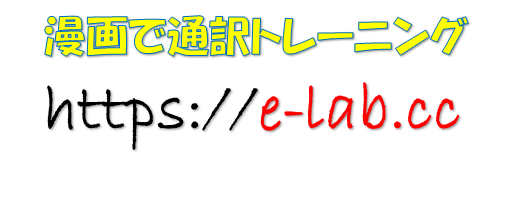 お互いに知り合うために、さ
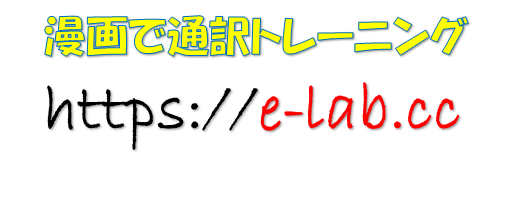 It’s how relationships start.
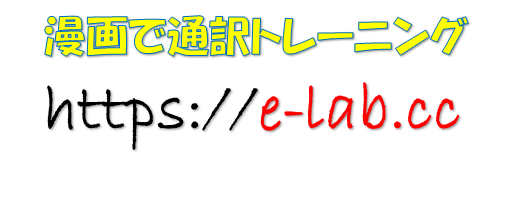 親しくなるために付き合い始めるんだよ
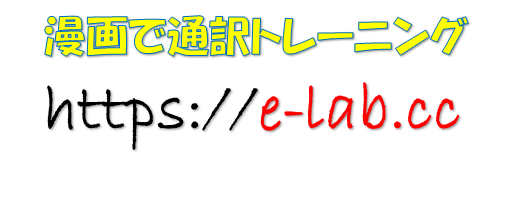 - Whoa, you need to slow down.  I don’t know you.   You don’t know me.
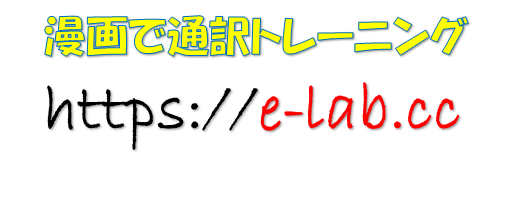 うわ、ちょっと落ち着いて。私はあなたのことを知らないしあなたもそうでしょ
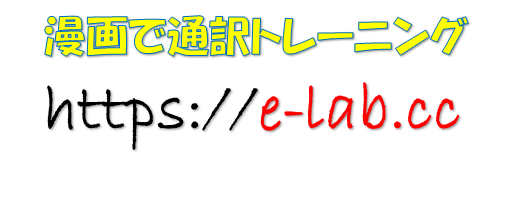 You think we’re starting a relationship now?
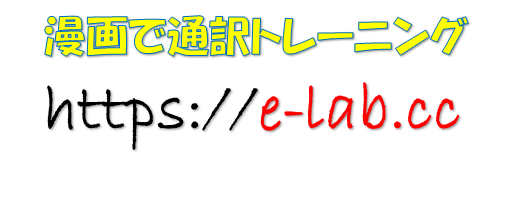 それで付き合いたいなんて言うの？
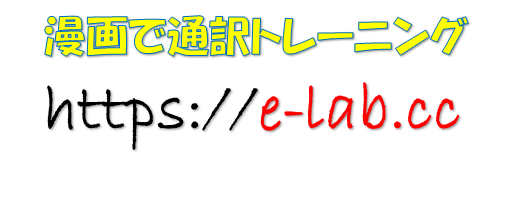 -I don’t know, maybe.
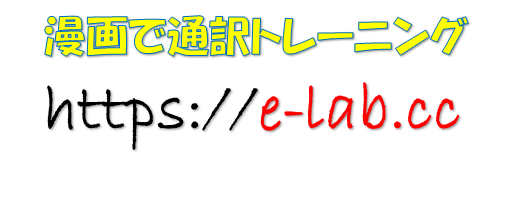 そういうことになるのかな、たぶん。
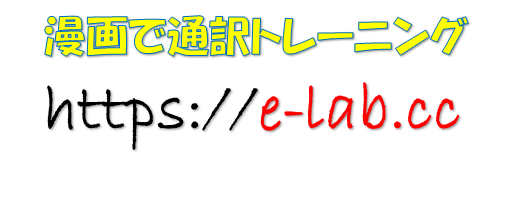 Besides all friendships are relationshipsand I just get to know you better.
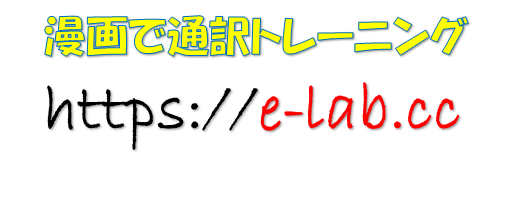 「友情」も「付き合い」の一種だしできればそれ以上になりたいけど
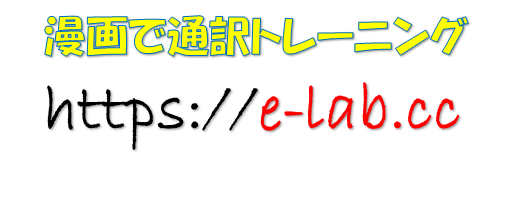 What’s wrong with that?
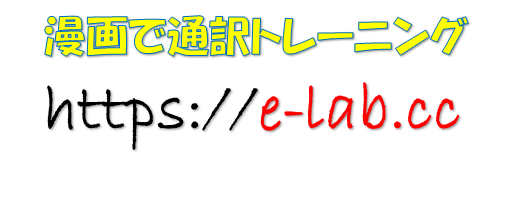 なにか問題でもあるの？
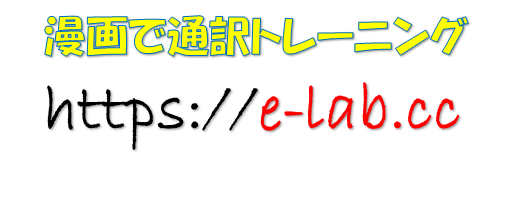 -It’s gonna be a little hard.
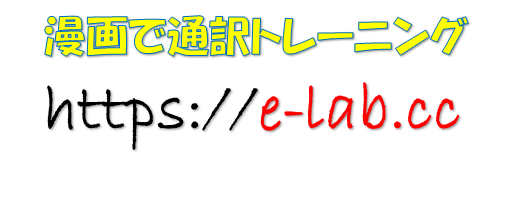 難しいと思う
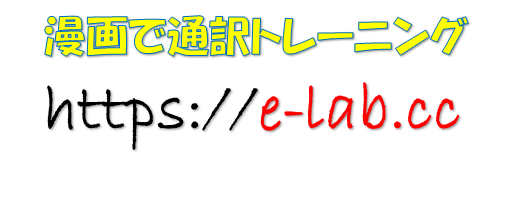 Why?
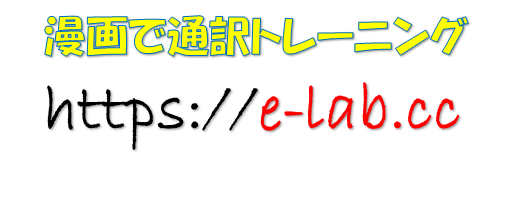 なんで？
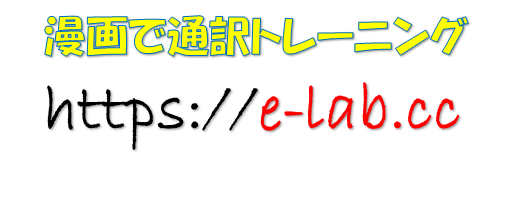 If Clarise knew that I was here right now she --
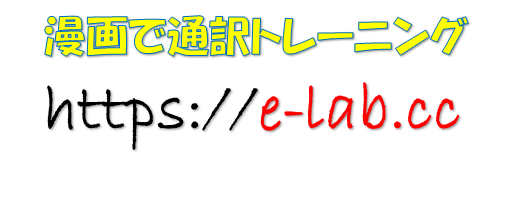 もしおばさんが私がここにいるって知ったら
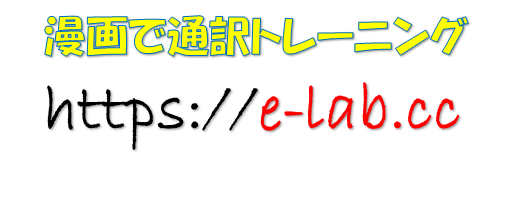 She’d lose it?
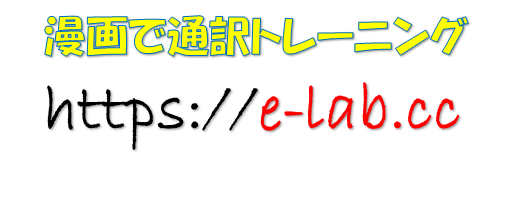 ブチ切れる？
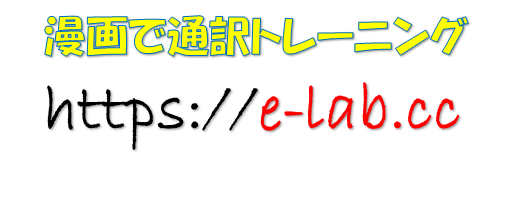 - You have no idea.
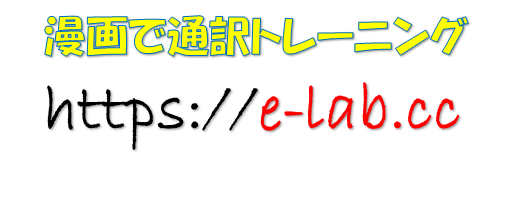 どうしようもないでしょ
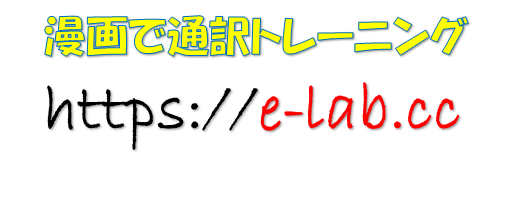 She is not really into me having relationships.
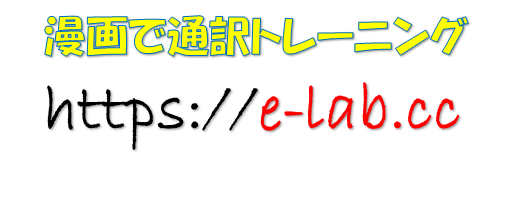 おばさんは私が誰と付き合っても気に入らないと思う
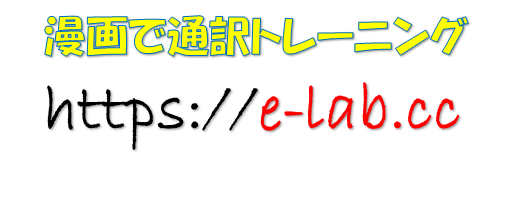 So what you really trying to say?
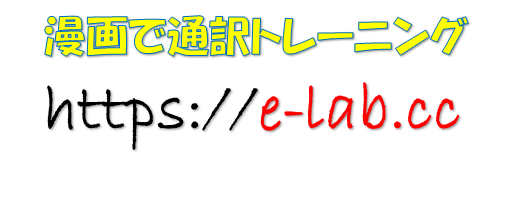 君の気持ちが聞きたいんだけど
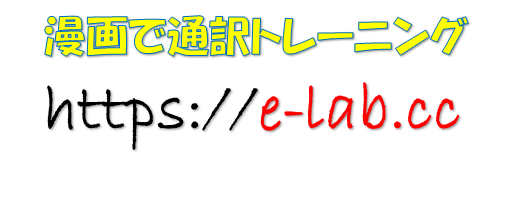 -I’m saying you’re probably better off trying to start a relationship with one of my cousins.
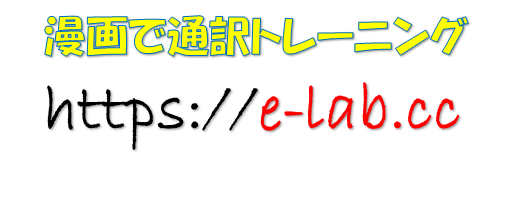 私が言いたいのは、私よりも、いとこのどっちかと付き合った方がいいんじゃない、ってこと
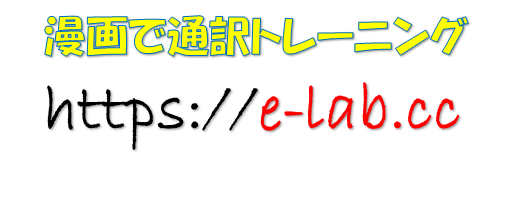 What if I don’t wanna get to know them better?
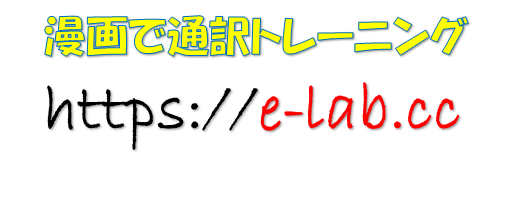 もし、オレが二人とも興味ないって言ったら？
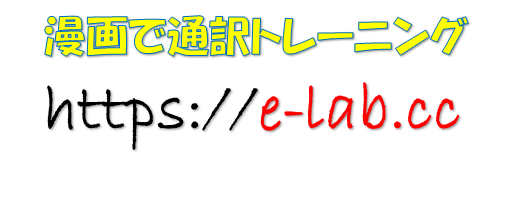 They seem like they wanna get to know you.
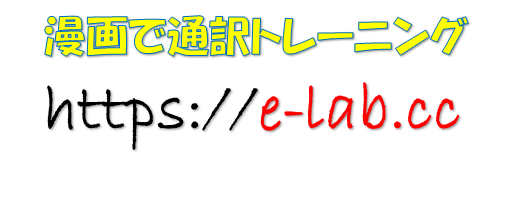 あっちはあなたに興味あるよね
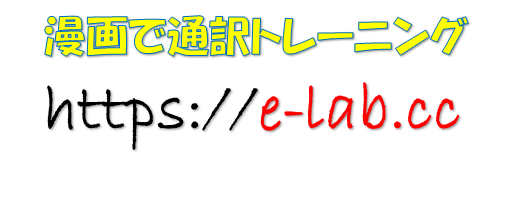 Speaking of which, aren't they gonna notice you left their movie party?
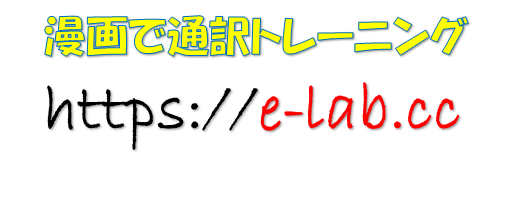 ところで、あの人たち、あなたがパーティーを抜け出したことに気づいてるんじゃない？
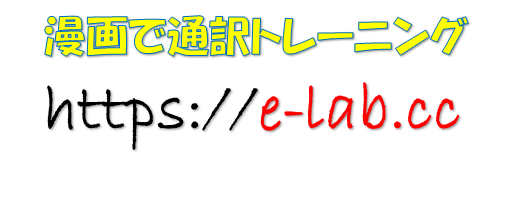 - They may have but they were just gossiping and didn’t seem to see me slip out.
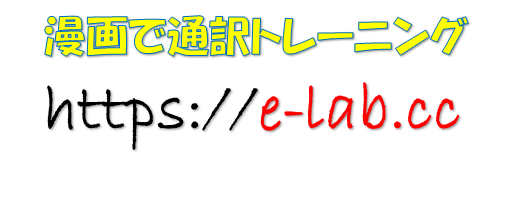 かもね、でも、うわさ話とかくだらない話ばかりしてたし大して気にも留めやしないさ
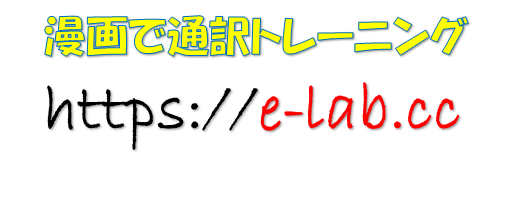 Plus, I like to hang out with kind girls and from what I’ve noticed they’re not.
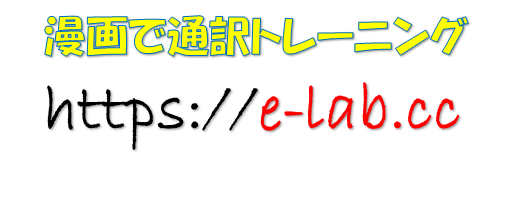 僕は気遣いのできる子と付き合いたい、あの子たちじゃなくて
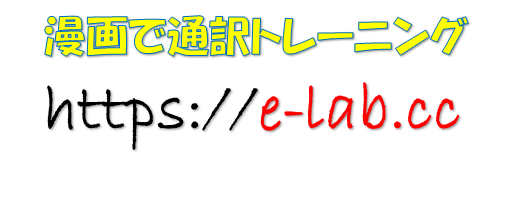 To be continued.
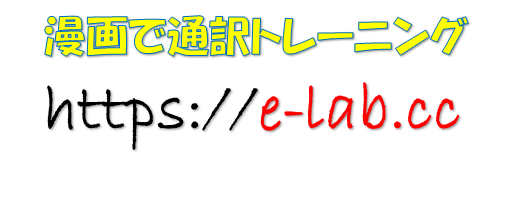